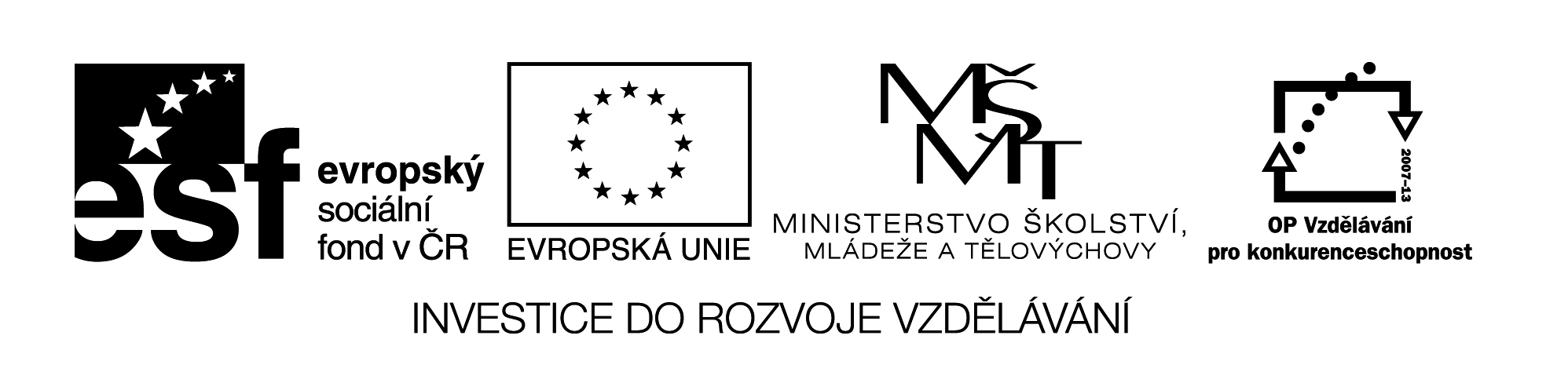 Zadání úlohy
Ve vrcholech rovnostranného trojúhelníka se stranou délky 1 m leží tři bodové náboje, jejichž hodnoty jsou QA = - 2 µC, QB = - 2 µC a QC = 2 µC . Určete velikosti výsledných sil působící na jednotlivé bodové náboje.
Digitální učební materiál byl vytvořen v rámci projektu 
Inovace a zkvalitnění výuky na Slovanském gymnáziu
CZ.1.07/1.5.00/34.1088
Výpis hodnot ze zadání
Ve vrcholech rovnostranného trojúhelníka se stranou délky 1 m leží tři bodové náboje, jejichž hodnoty jsou QA = - 2 µC, QB = - 2 µC a QC = - 2 µC . Určete velikosti výsledných sil působící na jednotlivé bodové náboje.
r = 1 m
QA = - 2 µC
QB = - 2 µC
QC =   2 µC
FeA = ? N
FeB = ? N
FeC = ? N
Výpočet – zakreslení sil vzájemného působení
QC
r = 1 m
QA = - 2 µC
QB = - 2 µC
QC =   2 µC
FeA/C
FeB/C
FeA = ? N
FeB = ? N
FeC = ? N
FeC/A
FeC/B
QA
QB
FeB/A
FeA/B
Výpočet – nalezení výslednic
QC
r = 1 m
QA = - 2 µC
QB = - 2 µC
QC =   2 µC
FeA = ? N
FeC
FeB = ? N
FeC = ? N
FeA
FeB
QA
QB
Výpočet  FeA, FeB
QC
r = 1 m
QA = - 2 µC
QB = - 2 µC
QC =   2 µC
FeA = ? N
FeC
FeB = ? N
FeC = ? N
FeA
FeB
QA
QB
Rovnostranné trojúhelníky
Výpočet  FeA
FeA
r = 1 m
QA = - 2 µC
QB = - 2 µC
QC =   2 µC
FeA = ? N
FeB = ? N
FeC = ? N
FeB/A
QA
FeA = FeB/A = FeA/B
|QA QB|
= k
|- 2 . 10-6
. (-2) . 10-6|
FeA = 9 . 109
r2
12
FeA = 36 . 10-3 N
Výpočet  FeB
FeB
r = 1 m
QA = - 2 µC
QB = - 2 µC
QC =   2 µC
FeA = ? N
FeB = ? N
FeA/B
QB
FeB = FeB/A = FeA/B
|QA QB|
= k
|- 2 . 10-6
. (-2) . 10-6|
FeB = 9 . 109
r2
12
FeB = 36 . 10-3 N
Výpočet  FeC
QC
r = 1 m
QA = - 2 µC
QB = - 2 µC
QC =   2 µC
FeA/C
FeB/C
FeA = ? N
FeC
FeB = ? N
FeC = ? N
FeA
FeB
QA
QB
Rovnostranné trojúhelníky
QC
Výpočet FeC
FeA/C
FeB/C
r = 1 m
Pythagorova věta
QA = - 2 µC
QB = - 2 µC
QC =   2 µC
FeC
FeA = ? N
FeA/C
FeB = ? N
FeC = ? N
1
1
1
2
2
2
FeC = 2   FeA/C2  - (     FeA/C)2
FeC = 2    (36 . 10-3 )2  - (     36 . 10-3)2
FeC = 56 . 10-3 N
QC
Odpověď
FeC
FeA
FeB
QA
QB
Velikost výsledné síly FeA působící na náboj QA je 36.10-3 N, na náboj QB působí síla FeB také 36.10-3 N a na náboj QC je velikost výslednice FeC 56.10-3 N.